GBase 8s DB-Access 工具使用介绍
0/7
目标
了解什么是 DB-Access 
  学会如何调用 DB-Access 
  掌握 DB-Access 的使用方法及基本命令
  掌握多客户端 DB-Access  连接数据库的方法
  学会创建和使用演示数据库
目录
一
DB-Access 工具介绍
使用 DB-Access
二
三
多客户端 DB-Access 连接
DB-Access 工具介绍
DB-Access 是 GBase 8s 客户端工具。
 它提供了用于输入、执行和调试 SQL 语句和存储过程（SPL）的用户界面。

DB-Access 可以实现以下功能：
调试、执行  SQL 查询
连接到一个或多个数据库
      在数据库服务器和外部文件之间传输数据以及显示数据库的相关信息
显示系统数据表和数据模式的信息
SQL 语言的学习环境
作为应用程序的测试工具
创建和使用演示数据库
目录
一
DB-Access 工具介绍
使用 DB-Access
二
多客户端 DB-Access 连接
三
调用 DB-Access
命令语法：dbaccess    / dbaccess 数据库名称
示例：
dbaccess
DBACCESS:   Query-language  Connection  Database  Table  Session  Exit 
Use SQL query language.  
-------------------——————----------- Press CTRL-W for Help --------
菜单界面
模式
命令行
模式
命令语法：dbaccess  - -   / dbaccess 数据库名称  -
示例：
dbaccess  -  - 
>create database testdb in datadbs1 with log;
dbaccess testdb  –
>……
注意要有空格
如果操作系统找不到 dbaccess ，请输入完整路径：$GBASEDBTDIR/bin/dbaccess
DB-Access 全屏菜单界面
[gbasedbt@localhost ~]$ dbaccess
DBACCESS:   Query-language  Connection  Database  Table  Session  Exit 
Use SQL language.  
--------------------------------------- Press CTRL-W for Help --------
DB-Access 全屏菜单界面图
DB-Access  全屏菜单界面包含以下选项：
 Query-language（查询语言选项）： 输入、修改、保存、检索和运行 SQL 语句
 Connection （连接选项）： 连接至特定的数据库服务器或从当前环境断开连接
 Database（数据库选项）：  处理数据库和事务
 Table（表选项）：处理表
 Session（会话选项）：显示当前会话的信息
 Exit（退出选项）：退出或返回上一级菜单
DB-Access 主要菜单选项概述（1）
DB-Access 主要菜单选项概述（2）
DB-Access 主要菜单选项概述（3）
[Speaker Notes: 以上选项都有对应的 dbaccess 命令。具体信息请参阅《GBase 8s DB-Access 用户指南》。]
菜单模式示例（1）
启动 DB-Access
1
[gbasedbt@localhost ~]$ dbaccess
DBACCESS:   Query-language  Connection  Database  Table  Session  Exit 
Select,Create,Info,Drop or Close a database.  
-------------------@gbaseserver------------ Press CTRL-W for Help --------
选择数据库
2
DBACCESS:  Select Create Info Drop Close Exit 
Select a database to work with. 
----------------------------------------- Press CTRL-W for Help --------
SELECT DATABASE >>
Select a database with the Arrow Keys, or enter a name, then press Return. 
-------------------@gbaseserver------------- Press CTRL-W for Help -------gbasedbt@gbaseserver 
 stores_demo@gbaseserver //选择 stores_demo 演示数据库，gbaseserver 表示实例名
 sysadmin@gbaseserver  
 sysmaster@gbaseserver  
 sysuser@gbaseserver  
 sysutils@gbaseserver
菜单模式示例（2）
执行 SQL 查询操作
3
//返回主菜单，选择 Query-language 执行 SQL 查询 
DBACCESS:   Query-language  Connection  Database  Table  Session  Exit 
Use SQL query language.  
--------------stroes_demo@gbaseserver----------- Press CTRL-W for Help --------
//选择 NEW
SQL:   New  Run  Modify  Use-editor  Output  Choose  Save  Info  Drop  Exit 
Enter new SQL statements using SQL editor.  
----------- stores_demo@gbaseserver ------------ Press CTRL-W for Help --------
//输入要执行的 SQL 语句，完成之后按下 Esc 键：
NEW:   ESC    =Done editing     CTRL-A = Typeover/Insert    CRTL-R=Redraw 
       CTRL-X =Delete character CTRL-D = Delete rest of line
----------- stores_demo@gbaseserver ------------ Press CTRL-W for Help --------
select count(*) from customer;
菜单模式示例（3）
运行 SQL 查询，显示查询结果
4
//当 “Run” 高亮显示时，按下 Enter 键将显示 SQL 结果，如下所示：
SQL:   New  Run  Modify  Use-editor  Output  Choose  Save  Info  Drop  Exit 
Run the current SQL statements.
----------- stores_demo@gbaseserver ------------ Press CTRL-W for Help --------
select count(*) from customer;
(count(*))
       28

1 row(s) retrieved.
[Speaker Notes: 如果想要进行修改，有两种方法。
1.选择 Modify 选项，将返回到类似于选择 New 之后的屏幕，但这次显示您已运行的 SQL 语句。
2.使用选项 Use-editor 修改查询。在 UNIX 中默认的编辑器为 vi。借助文本编辑器可以快速更改 SQL。在编辑器中完成更改之后，记得保存并退出，此时将回到显示已更改 SQL 的 dbaccess 屏幕。]
菜单模式示例（4）
显示表信息
5
//返回主菜单选择 Table 选项-->>Info 选项 ,如下所示：
TABLE:   Create  Alter  Info  Drop  Exit 
Display information about the tables in the current database.
----------- stores_demo@gbaseserver ------------ Press CTRL-W for Help --------
//显示 stores_demo 数据库中包含的表，选择 orders 表
INFO FOR TABLE >>
Choose a table with the Array Keys, or enter a name, then press Return.
----------- stores_demo@gbaseserver ------------ Press CTRL-W for Help --------
Catalog   orders 
Classes   stocks
………
//查看 orders 表的详细信息，比如列、索引、约束等信息
INFO - orders>>Colunms Indexes Privileges References Status constraints …
Display colunms names and data type for a table
----------- stores_demo@gbaseserver ------------ Press CTRL-W for Help --------
DB-Access 命令行模式
命令行交互示例：
使用命令行交互模式时：
大于(>)提示符标记可输入下一个 SQL 语句的行。
输入分号（;）结束单个 SQL 语句，按下 Enter 运行 SQL。
CRTRL-D 结束命令行会话，DB-Access  退出。
要在该模式下运行 UNIX 命令，需要在命令前面加感叹号（！）
//连接数据库，进行简单的 SQL 查询
dbaccess - -
Database stores_demo；
database  selected.
>select count(*) from systables;
(count(*))
       21
1 row(s) retrieved.
//按 CTRL-D 退出 DB-Access 
>^D   
Database closed.
//执行 UNIX 命令”echo hello”
dbaccess stores_demo –
Database selected.
>！echo hello
hello
[Speaker Notes: 1.输入 SQL 语句时，可以使用 Ctrl+ Backspace 删除之前的字符。
2.中断的组合键也可以为 Ctrl+C，它取决于终端 I/O 选项。可以使用 stty -a 查看中断设置。]
运行命令文件示例
命令行下执行 SQL 文件
dbaccess -e stores_demo count.sql  
或
dbaccess -e stores_demo@gbaseserver count.sql 
/*“-e”参数用于把 sql 脚本的内容也返回到标准输出 */
/*返回结果如下所示：*/
Database selected.
SELECT count(*) from  customer;
(count(*))
       28
1 row(s) retrieved.
Database closed.
目录
一
DB-Access 工具介绍
使用 DB-Access
二
多客户端 DB-Access 连接
三
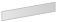 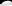 多客户端 DB-Access 连接 -- 异机架构
GBASEDBTSERVER＝ clientserver1
GBASEDBTDIR
GBASEDBTSQLHOSTS
PATH＝$PATH;$GBASEDBTDIR/bin
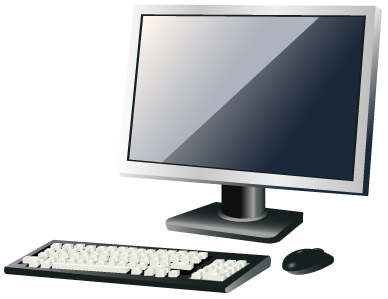 dbaccess
GBASEDBTSERVER＝ demoserver
GBASEDBTDIR
GBASEDBTSQLHOSTS
PATH＝$PATH;$GBASEDBTDIR/bin
GBase 8s
数据库
Client  1 : 192.168.12.10
GBASEDBTSERVER＝ clientserver2
GBASEDBTDIR
GBASEDBTSQLHOSTS
PATH＝$PATH;$GBASEDBTDIR/bin
Server :192.168.12.205
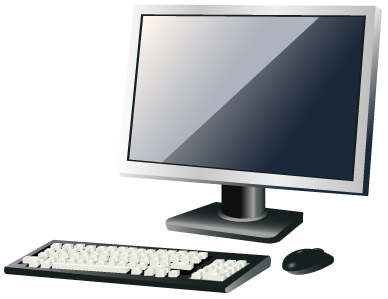 dbaccess
客户机有独立的IP地址，与服务器分离，有自主的执行任务的能力。
Client  2 : 192.168.12.11
异机架构设定 -- 服务器端和客户端建立互信
服务器端和客户端建立互信
1.服务器端——加入双方的 IP 和 hostname
[root@GB8s ~]# vi /etc/hosts 
127.0.0.1 localhost localhost.localdomain localhost4 localhost4.localdomain4 
::1       localhost localhost.localdomain localhost6 localhost6.localdomain6
192.168.12.10 GBase-clienthost1
192.168.12.205  GB8s
2.  客户端——加入双方的 IP 和 hostname
[root@GBase-Clienthost1 ~]# vi /etc/hosts 
127.0.0.1 localhost localhost.localdomain localhost4 localhost4.localdomain4 
::1       localhost localhost.localdomain localhost6 localhost6.localdomain6
192.168.12.10 GBase-clienthost1
192.168.12.205  GB8s
3.服务器端——关闭防火墙、禁用 selinux
[root@GB8s ~]# service iptables stop
[root@localhost etc]# vi /etc/sysconfig/selinux    //设置 selinux=disabled
4. 客户端——关闭防火墙、禁用 selinux
[root@GBase-Clienthost1 ~]# service iptables stop
[root@localhost etc]# vi /etc/sysconfig/selinux    //设置 selinux=disabled
dbaccess 连入服务器示例（1）
范例一：客户端  dbaccess 连入服务器
STEP 1: 选择“Connect” 菜单项
CONNECTION:   Connect  Disconnect  Exit 
Connect to a database environment.
----------------------------------- Press CTRL-W for Help --------
STEP 2: 在下方的数据库服务器列表上选择相应的服务器
SELECT DATABASE SERVER >>
Select a server with the Arrow Keys, or enter a name, then press Return.
----------------------------------------- Press CTRL-W for Help --------
 otherserver
 demoserver
a Local Server on clienthost
a Remote Server on demohost
在正确设置后，服务器端的数据库服务器出现在列表中
dbaccess 连入服务器示例（1）
范例一：客户端  dbaccess 连入服务器
STEP 3:  选择已选数据库服务器上的数据库
SELECT DATABASE >>
Select a database with the Arrow Keys, or enter a name, then press Return.
--------------------- @demoserver ------------ Press CTRL-W for Help --------
 demodb@demoserver
STEP 4: 现在 dbaccess 已经连接到了具体的数据库
CONNECTION:   Connect  Disconnect  Exit
Connect to a database environment.
--------------------- demodb@demoserver ------ Press CTRL-W for Help --------
dbaccess 成功连接至远端的 GBase 8s 服务器 demoserver 后，服务器名和数据库名会以databasename@servername 的形式出现在屏幕上。
demoServer / testdb
otherServer /testdb
Customer
Customer
101
…
112
…
130
101
…
112
…
120
dbaccess 连入服务器示例（2）
范例二：客户端 dbaccess 连入不同的服务器
连入demoserver服务器
 连入ohterserver服务器
count.sql
SELECT count(*) from  customer;
$ dbaccess  testdb@demoserver  count.sql
30
$ dbaccess  testdb@otherserver  count.sql
20
使用 dbaccess 连接不同的服务器，执行相同的SQL语句，得到的结果不同。
总结
使用 DB-Access 
菜单界面                        dbaccess  或 dbaccess 数据库名
命令行交互                     dbaccess  - -  或 dbaccess  数据库名 -
执行  SQL  脚本文件       dbaccess -e 数据库名 count.sql  
运行 UNIX 命令，加 ！   >！ echo hello 
创建演示数据库
创建 stores_demo 数据库            dbaccessdemo
创建 superstores_demo 数据库   dbaccessdemo_ud
多客户端 dbaccess 连接服务器
必须在服务器端和客户端上建立互信
dbaccess  数据库名@实例名
Thank you !